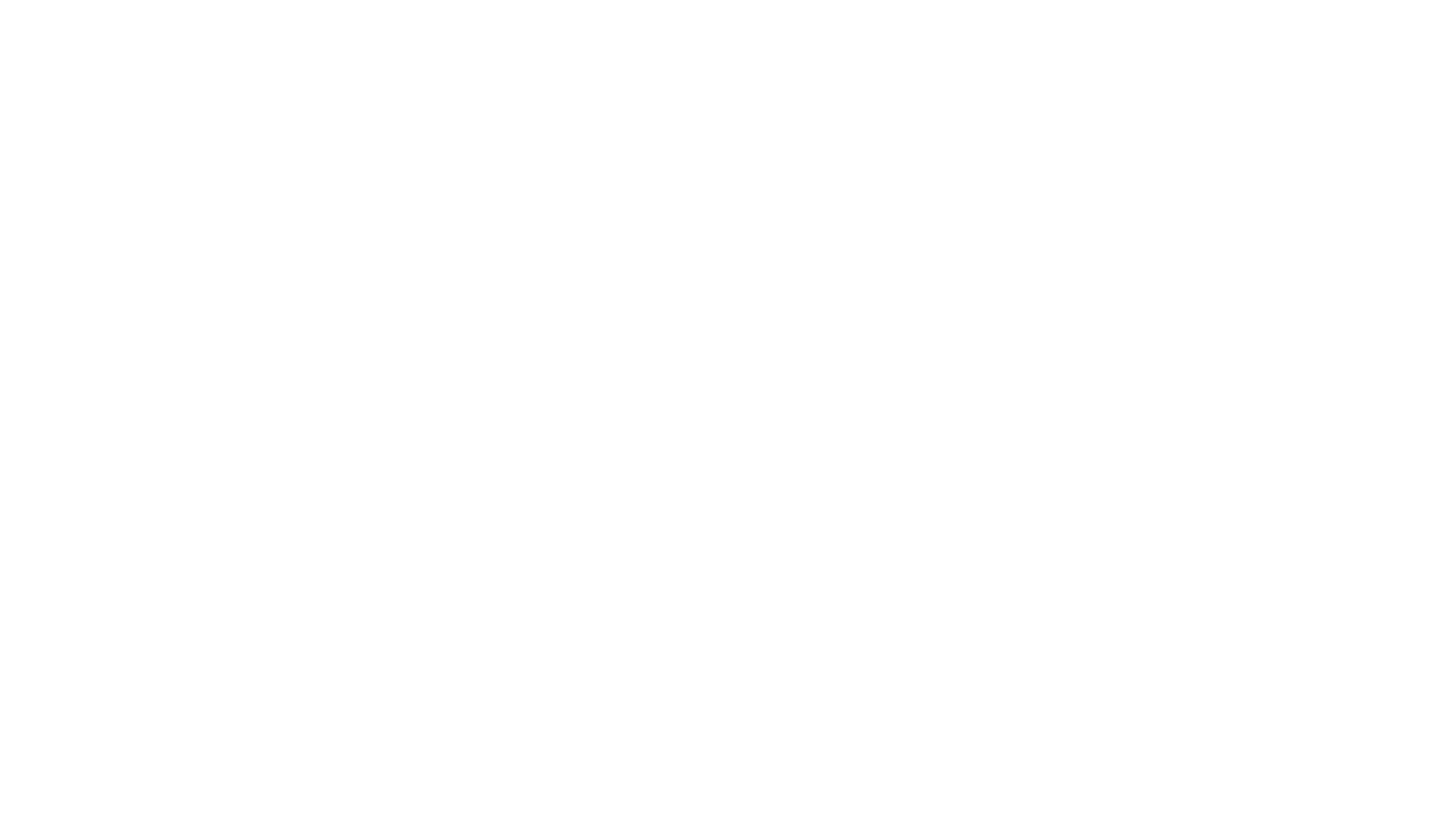 Groene gevels
Een kleine verdieping achter het groen op de gevel
Grondgebonden
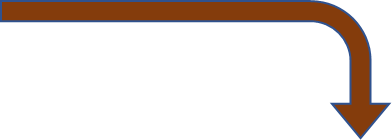 Ja
Nee
Meestal geen irrigatiesysteem
Meestal mét irrigatiesysteem
Groene Gevels
Living Wall Systeems
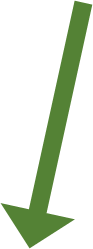 Inerte substraat 
niet voedend  (hydrocultuur: steenwol, lavakorrel textiel enz)
Organisch substraat voedend 
(veenmos, potgrond enz)
Zonder klimhulp
Met klimhulp
DIK
DIK
dun
dun
Grondgebonden
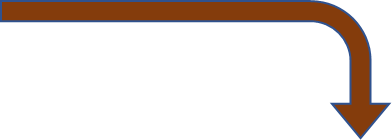 Ja
Nee
Groene Gevels
Living Wall Systeems
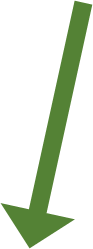 Inerte substraat 
niet voedend  (hydrocultuur: steenwol, lavakorrel textiel enz)
Organisch substraat voedend 
(veenmos, potgrond enz)
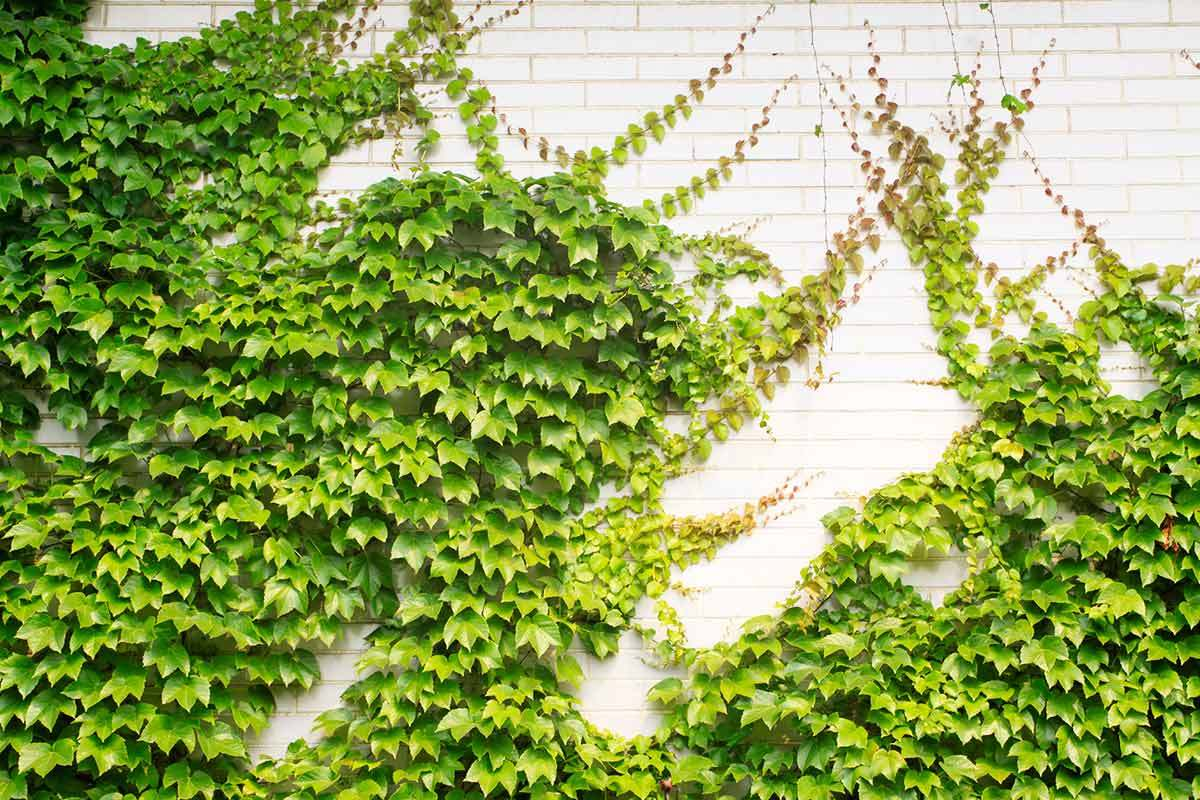 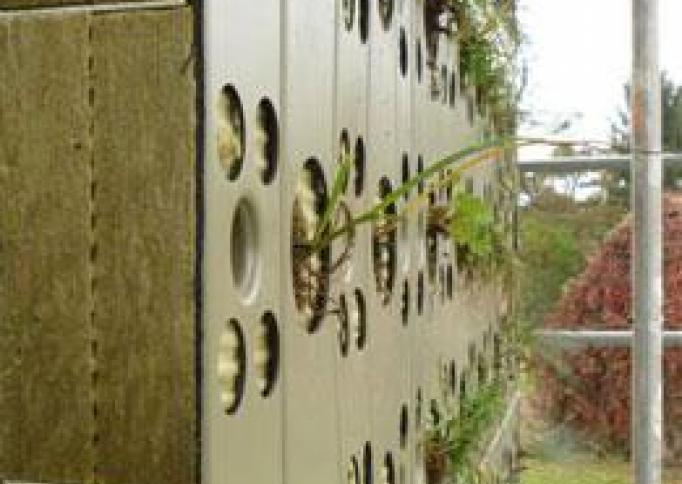 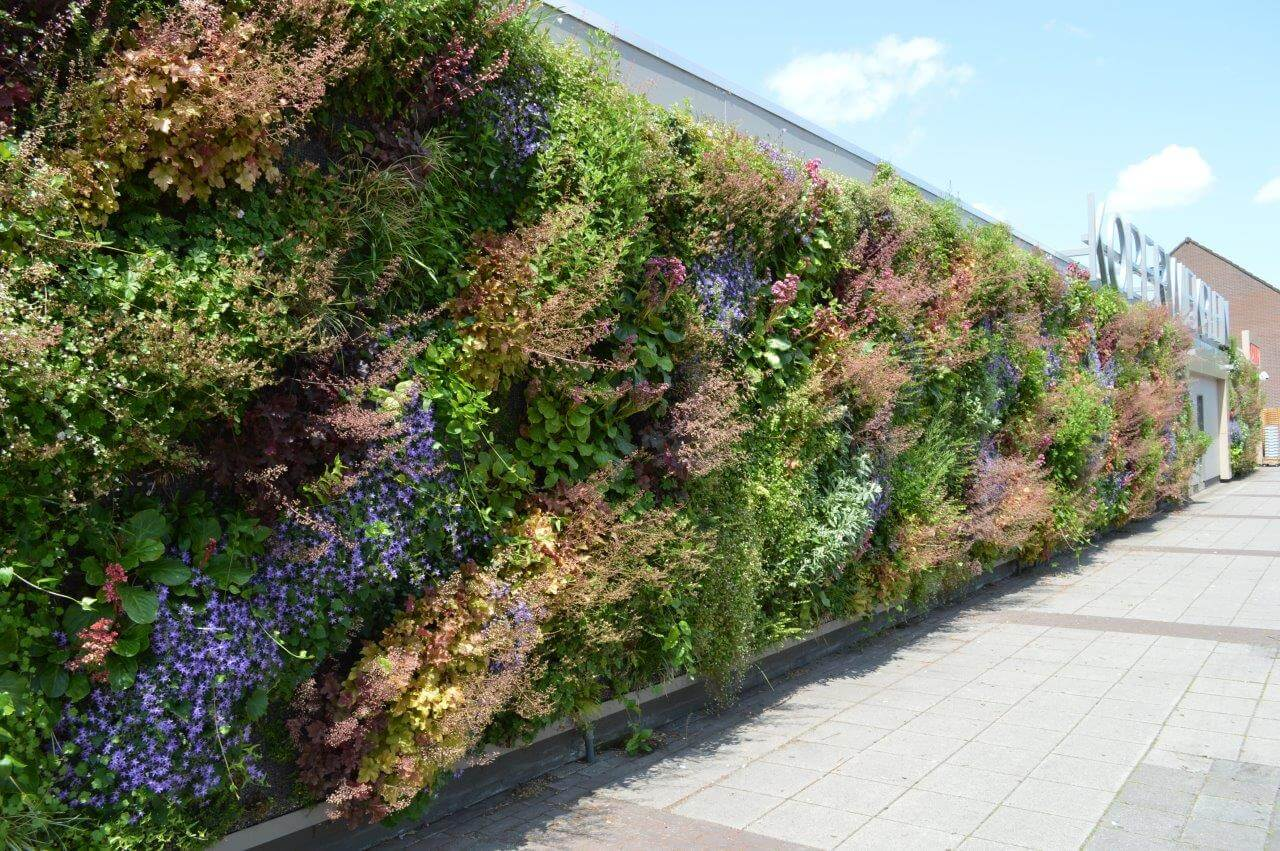 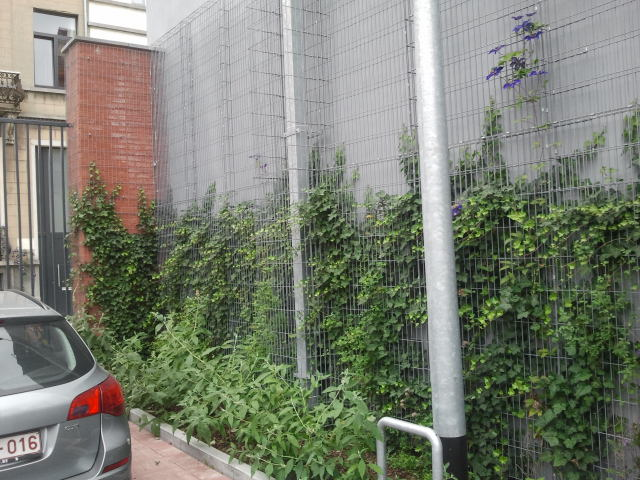 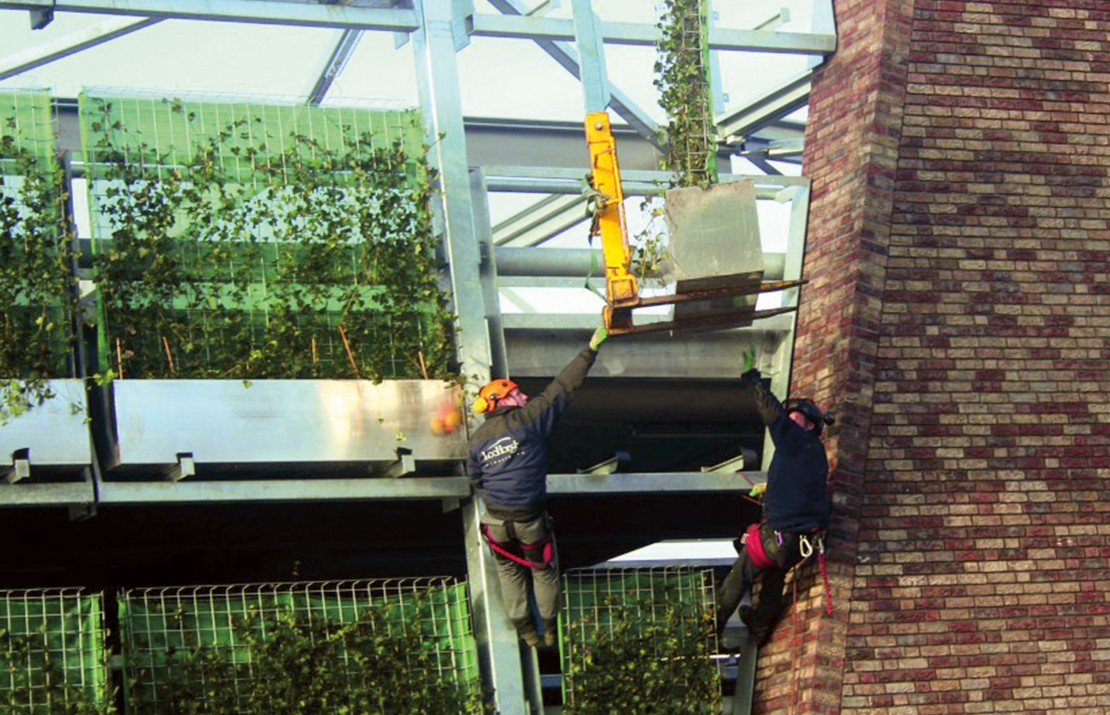 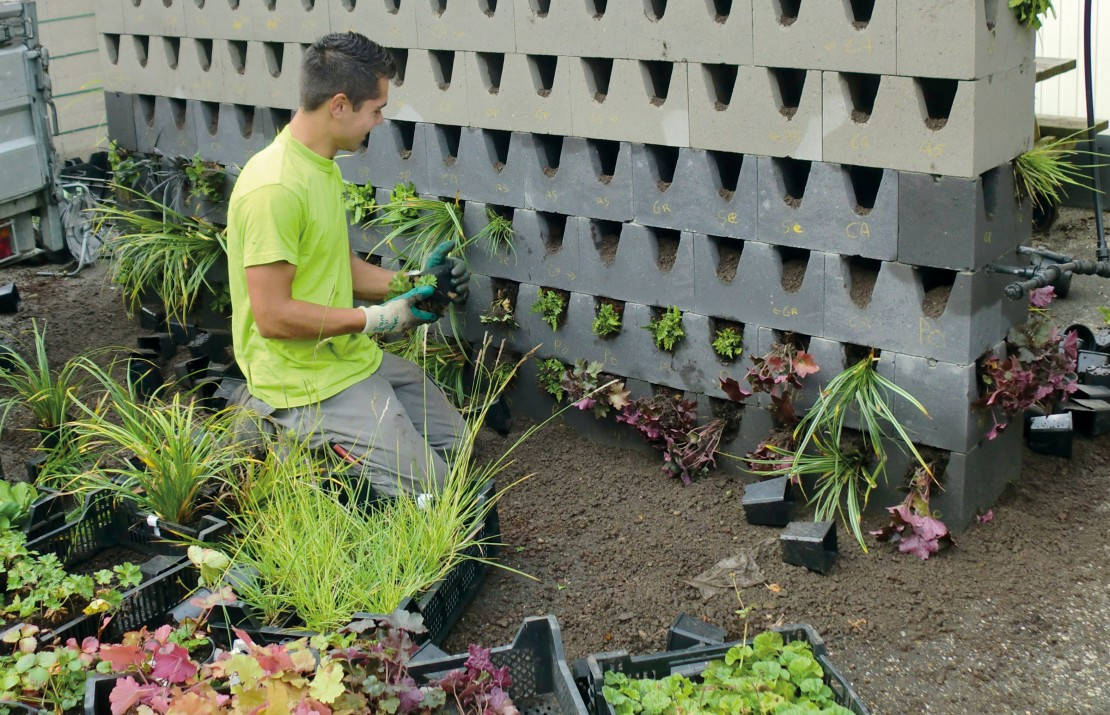 Zonder klimhulp
Met klimhulp
DIK
DIK
dun
dun
Grondgebonden
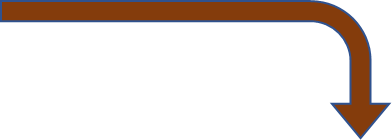 Ja
Nee
Groene Gevels
Living Wall Systeems
Wat zijn de voor- en nadelen
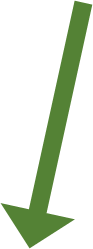 Inerte substraat 
niet voedend  (hydrocultuur: steenwol, lavakorrel textiel enz)
Organisch substraat voedend 
(veenmos, potgrond enz)
Zonder klimhulp
Met klimhulp
DIK
DIK
dun
dun